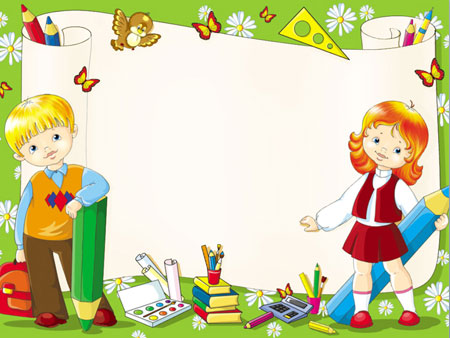 Слова, 
протилежні 
за значенням
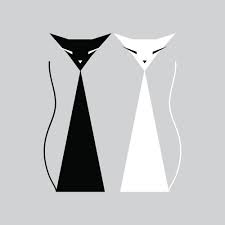 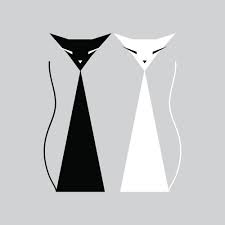 З використанням ЛЕГО
Котенко Н.В.
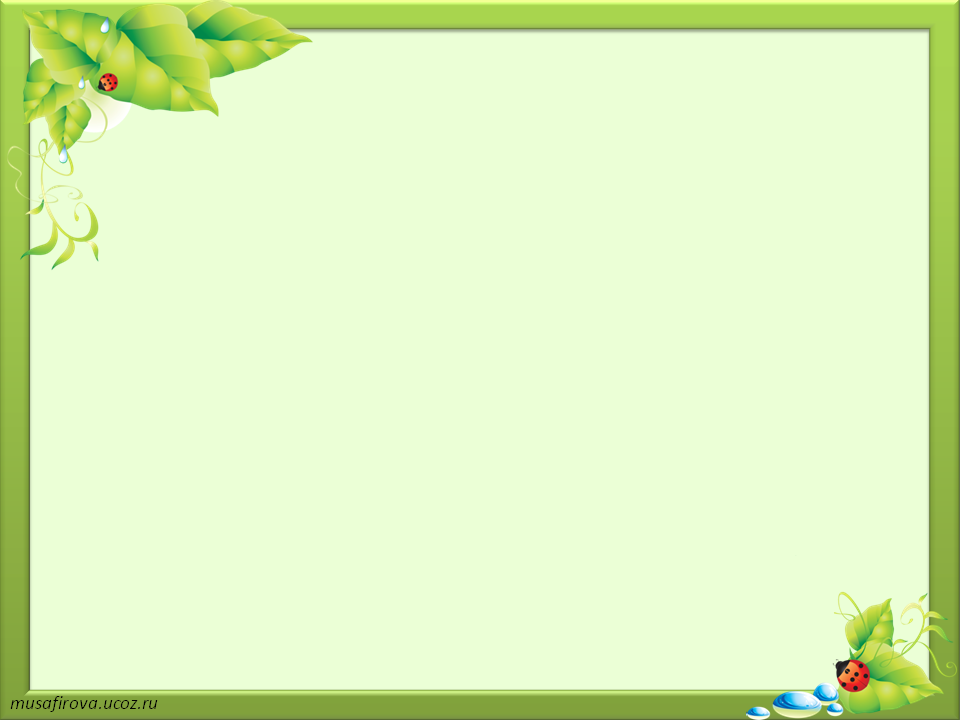 Гра «Слова – навпаки»
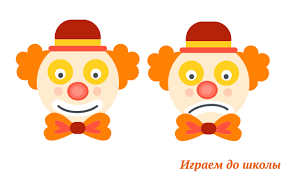 веселий
сумний
Обери цеглинку кольору слова
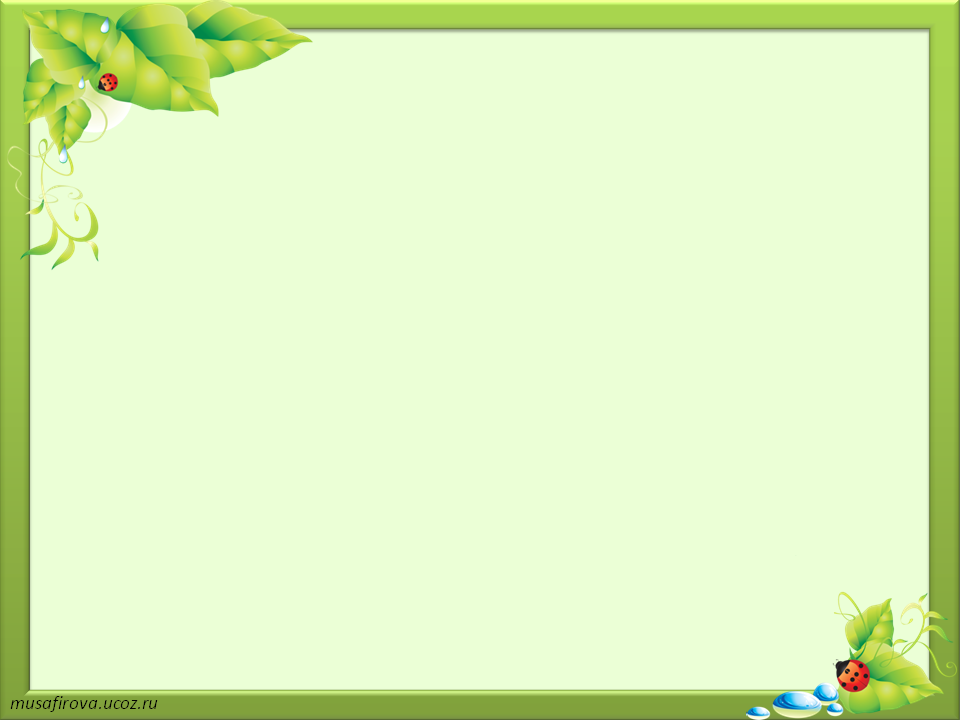 день
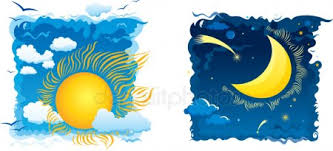 світло
сонце
ніч
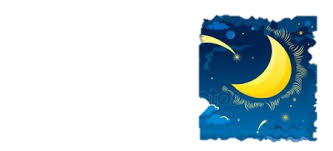 ранок
небо
місяць
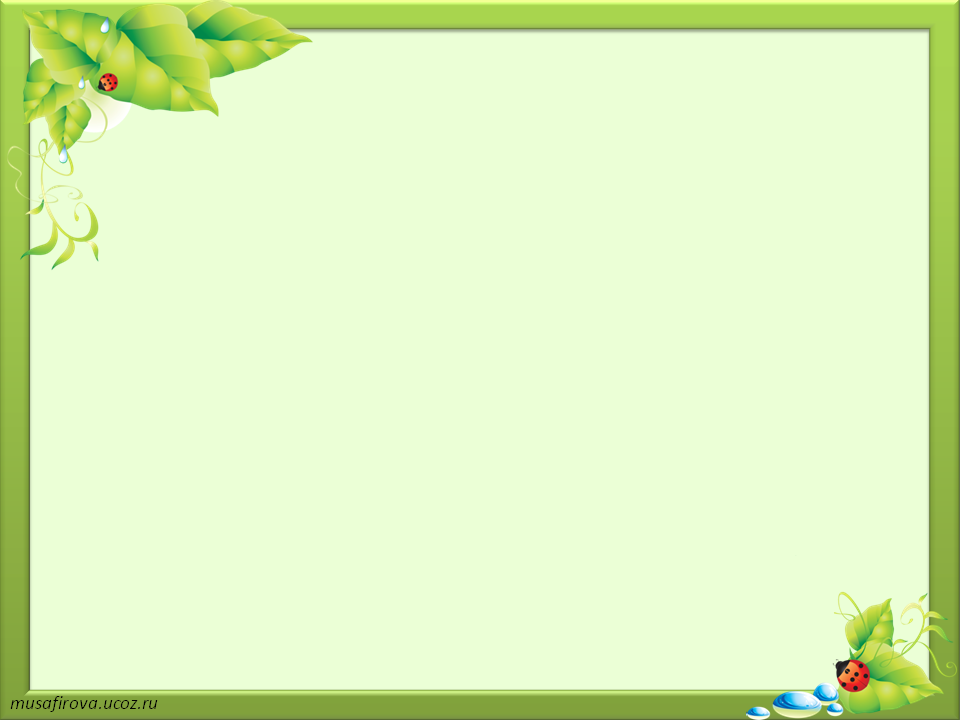 вечір
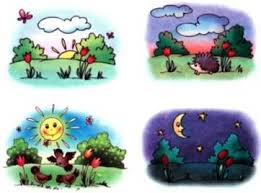 ніч
зорі
роса
ранок
темно
пора
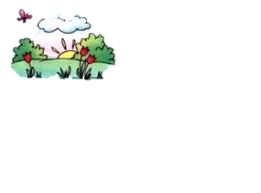 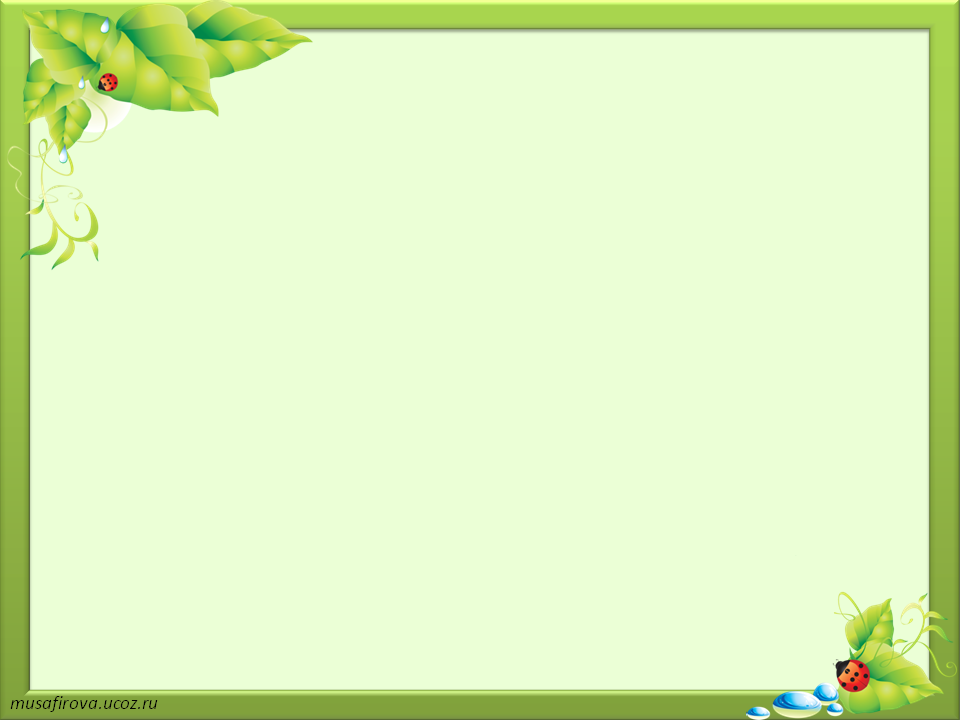 ЛІТО
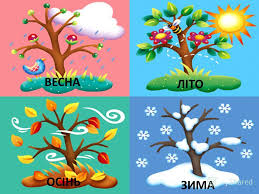 квіти
сонце
тепло
зима
червень
метелик
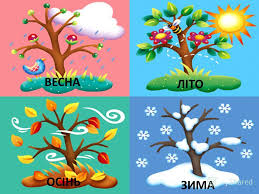 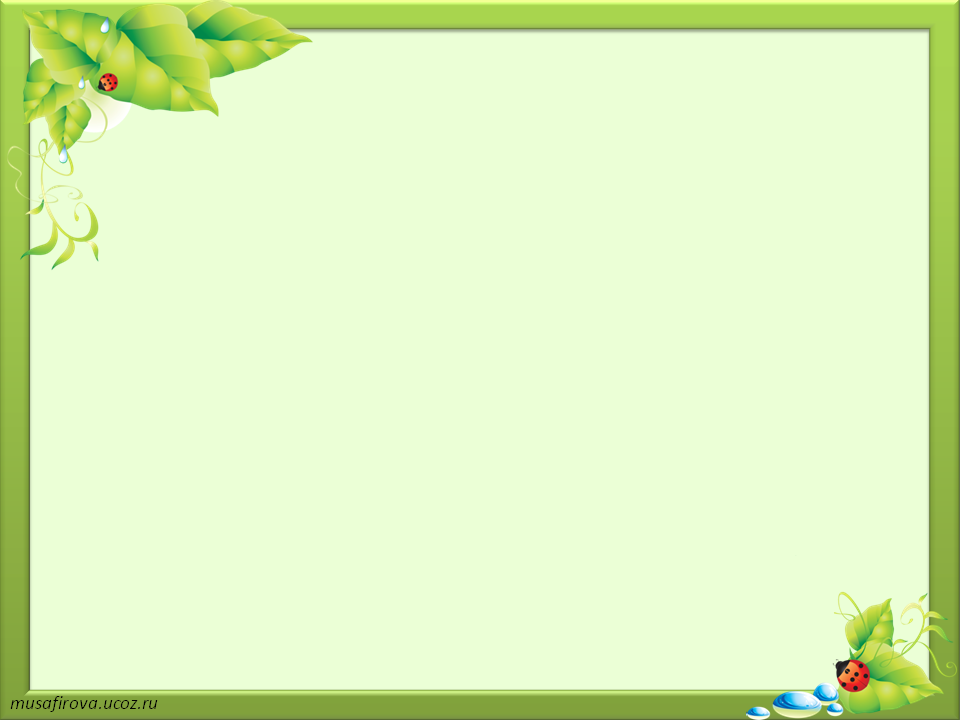 початок
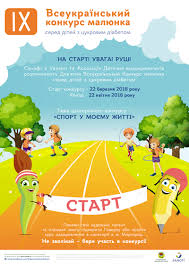 старт
кінець
перший
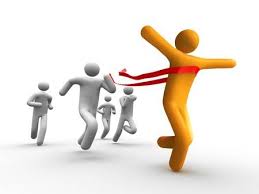 справа
листок
ліс
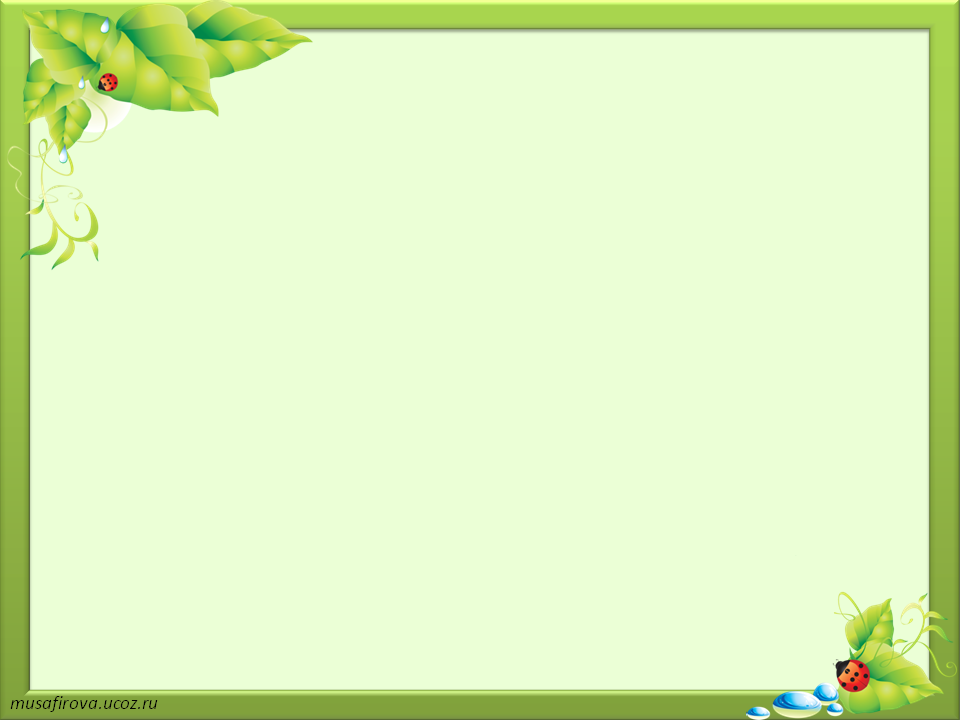 високий
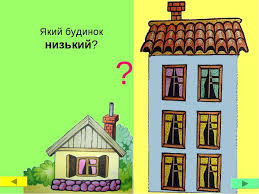 дядько
дерево
ріст
гора
великий
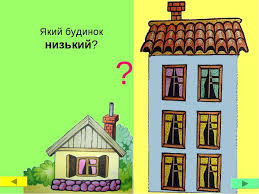 низький
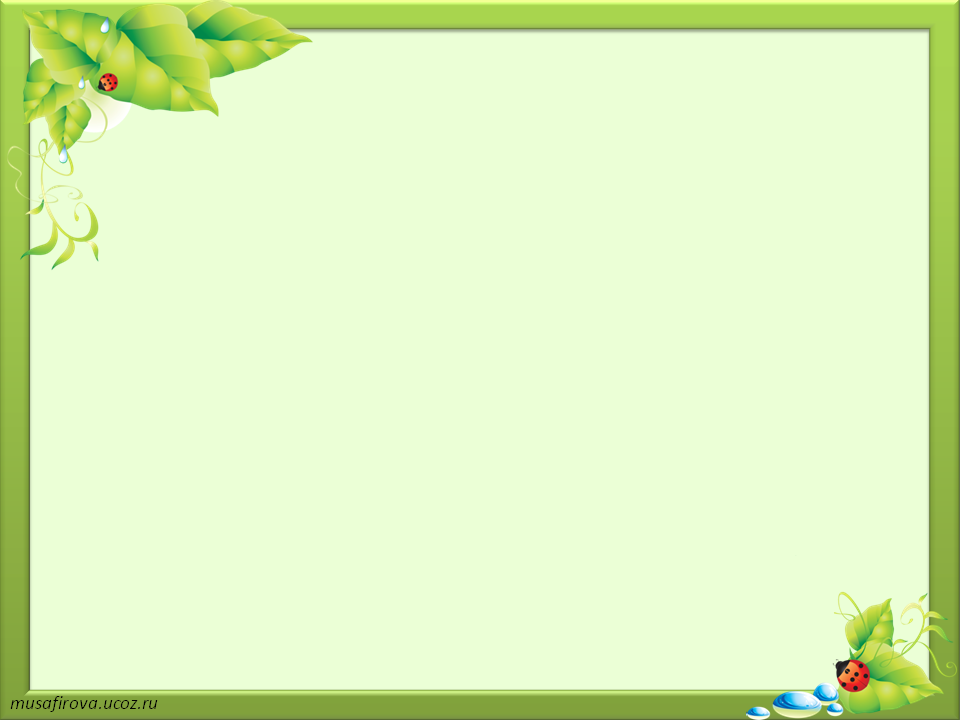 легка
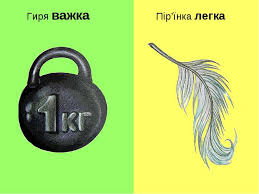 біла
маса
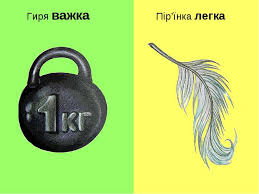 важка
легко
мала
пушинка
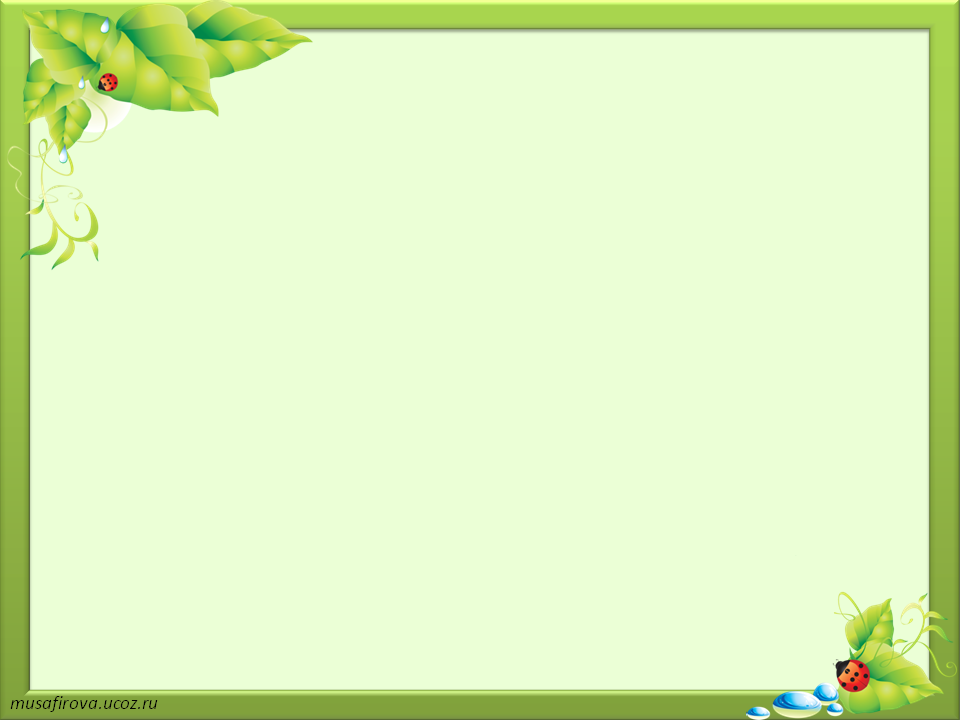 тонке
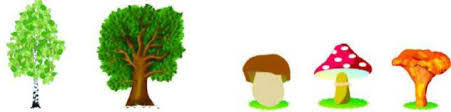 нитка
товсте
мале
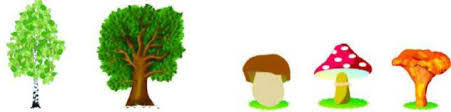 легке
дерево
вузьке
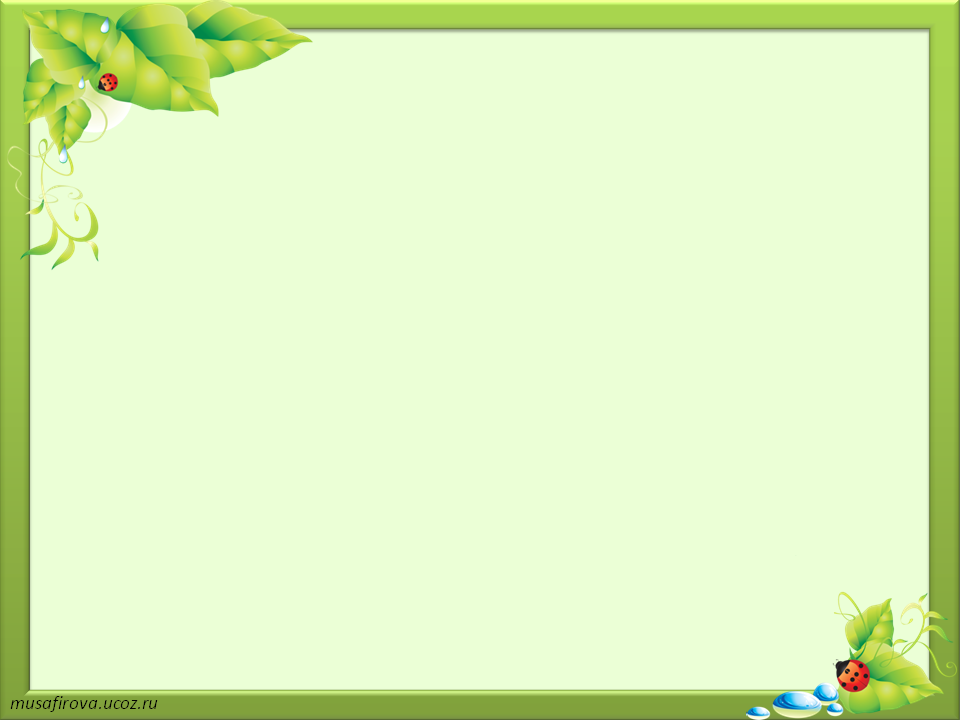 добра
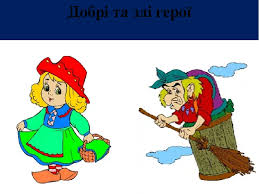 казка
мила
внучка
хороша
ніжна
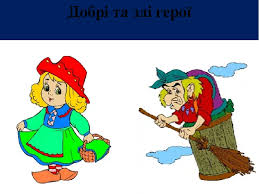 зла
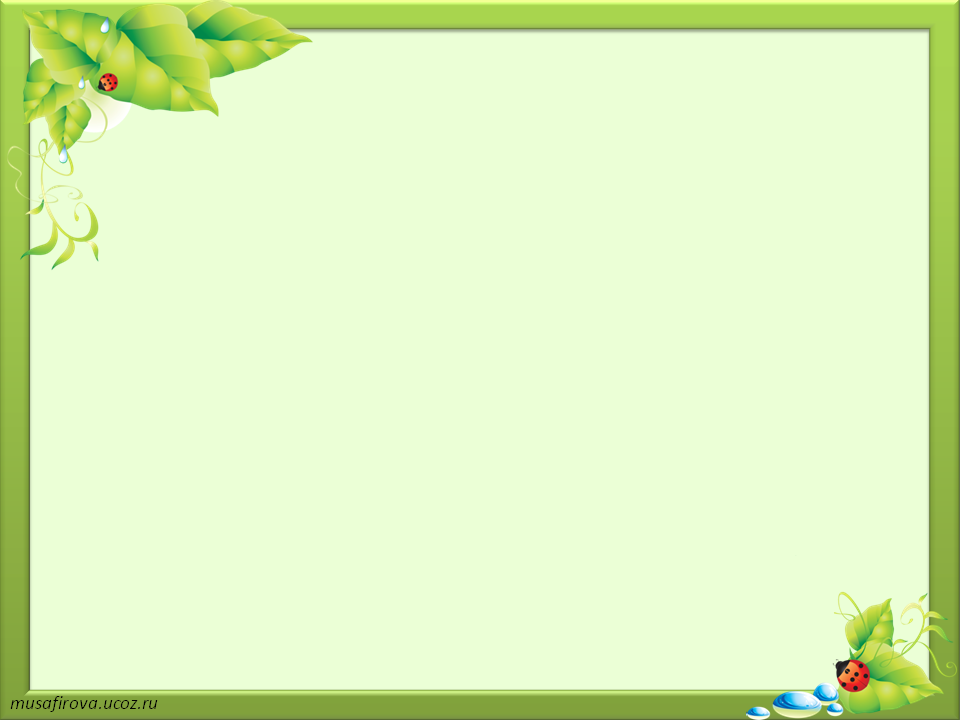 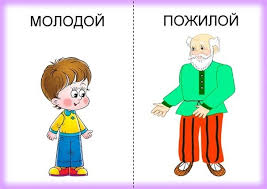 старий
старість
дідусь
сивий
давній
молодий
мудрий
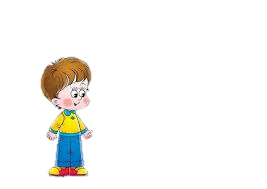 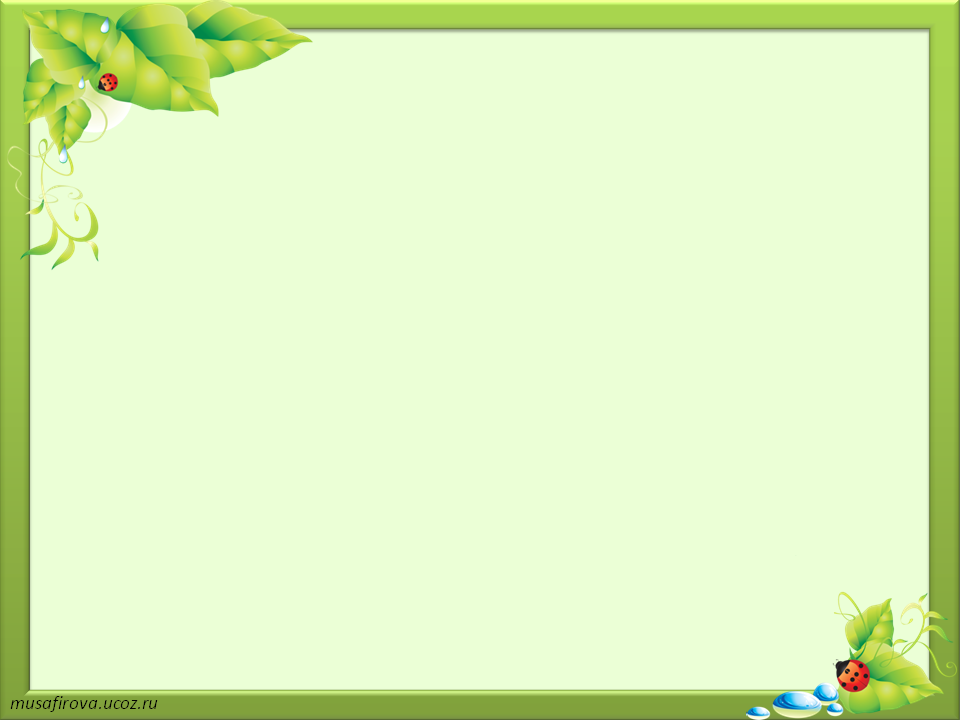 далеко
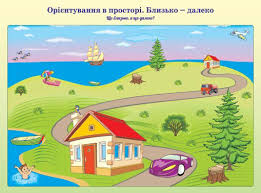 давно
високо
дім
близько
далекий
довго
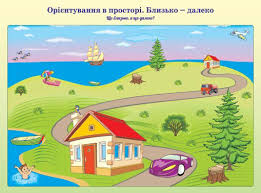 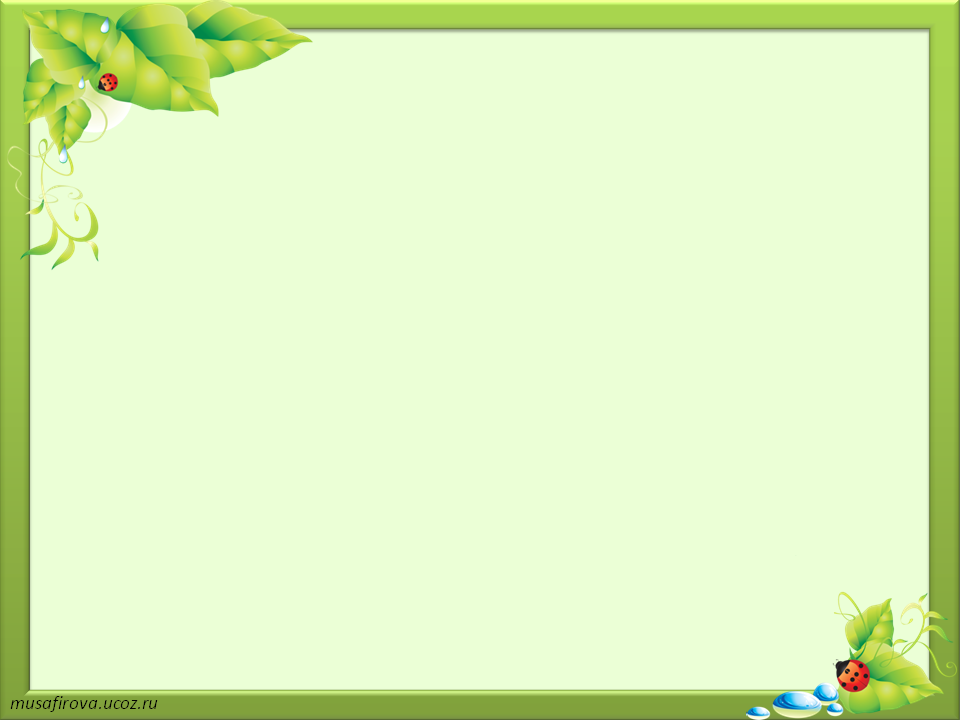 голосно
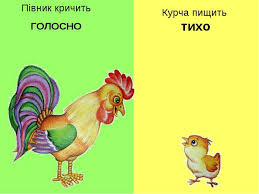 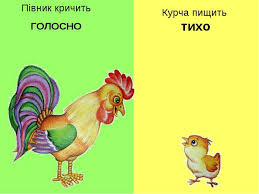 кричати
тихо
великий
голос
сильно
пісня
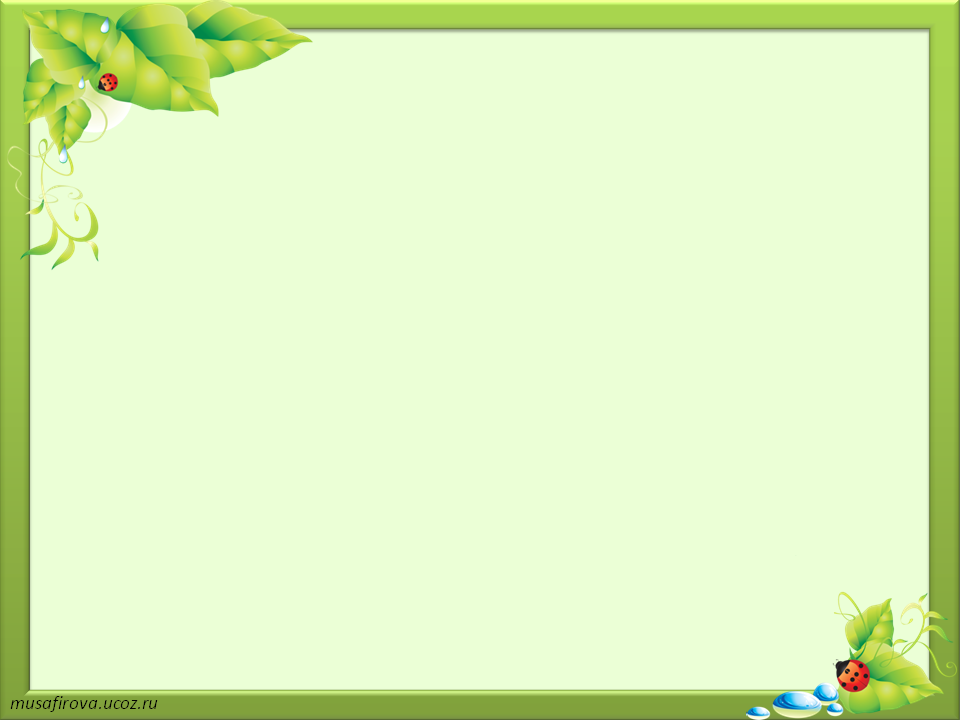 бігти
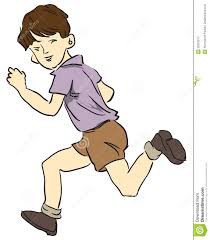 мчати
стояти
біг
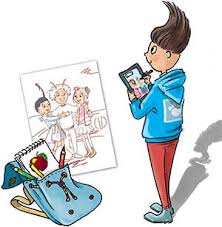 фініш
старт
швидко
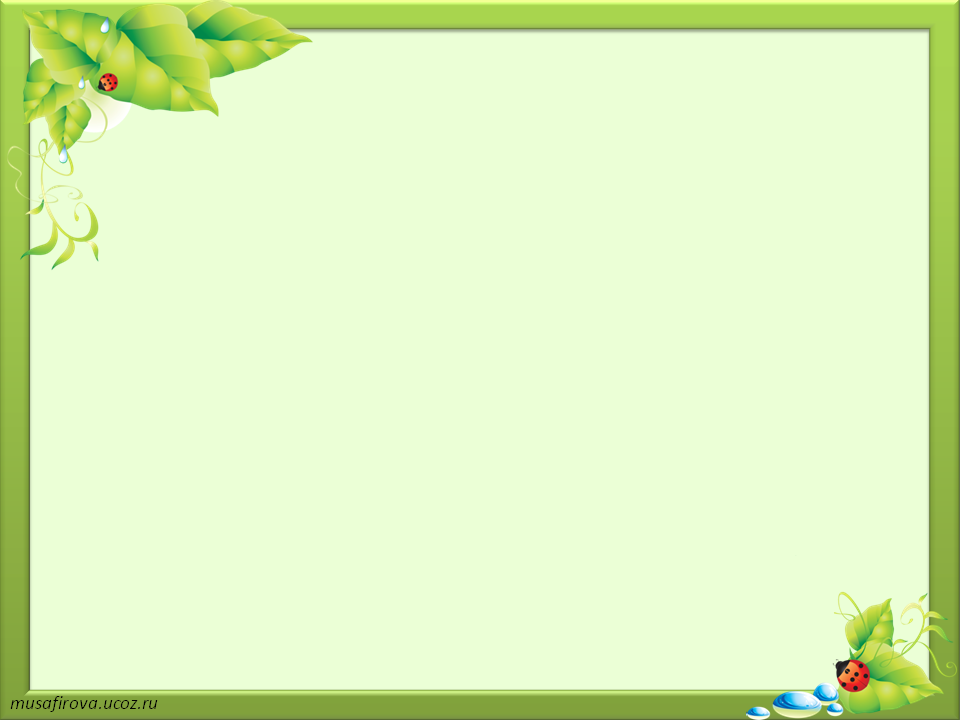 Молодці!
Дякую за працю!
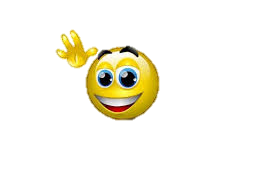